50th Year Celebration of Essex Economics Department 2015
Inequality – What can be Done?

A B Atkinson

	“We are suffering just now from a bad attack of 	economic pessimism” – J M Keynes, 1930
1
Plan of talk
Essex in the 1970s
The extent of inequality
The economics of inequality
Proposals: Taxation and welfare state
Proposals: Employment and wages
Proposals: Capital and wealth
Assessment: what can be done?
2
Plan of talk
Essex in the 1970s
The extent of inequality
The economics of inequality
Proposals: Taxation and welfare state
Proposals: Employment and wages
Proposals: Capital and wealth
Assessment: what can be done?
3
Inequality in UK 1965-2012
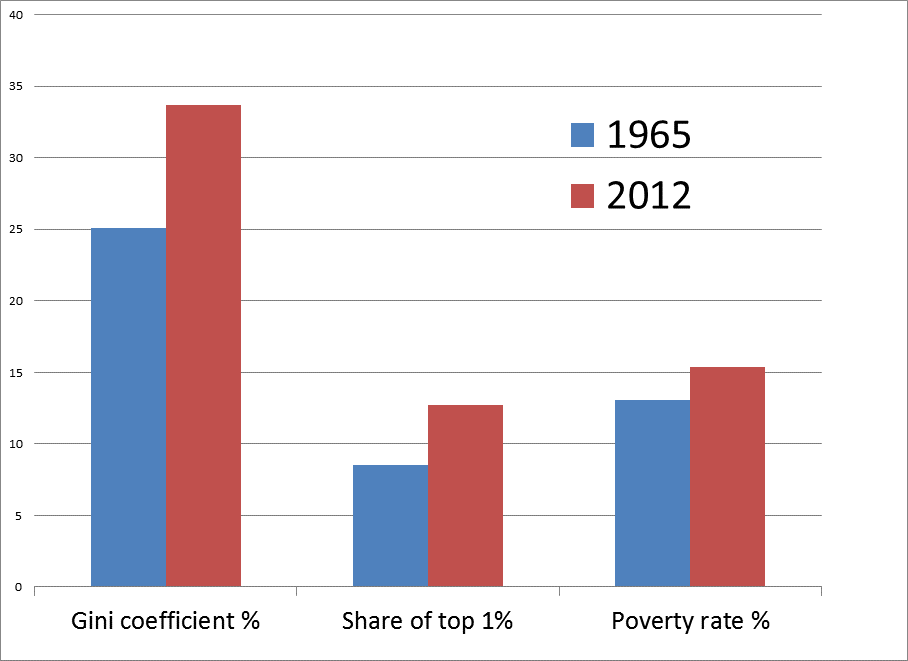 4
Income inequality compared
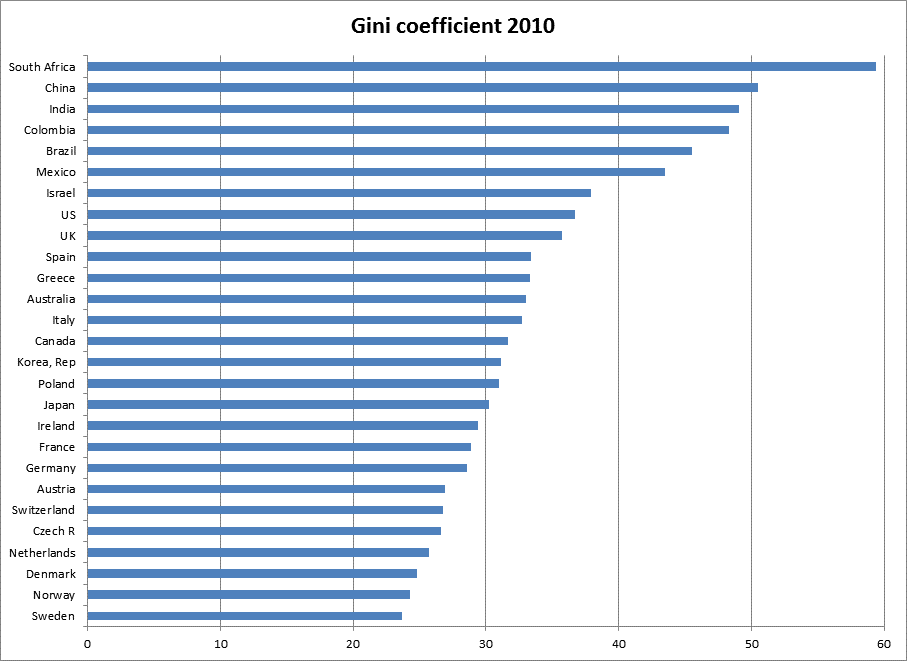 5
Plan of talk
Essex in the 1970s
The extent of inequality
The economics of inequality
Proposals: Taxation and welfare state
Proposals: Employment and wages
Proposals: Capital and wealth
Assessment: what can be done?
6
Many forces in operation
{
Earnings of Person 1
+ Earnings of Person 2
+ Income from Capital
+ Private transfers
+ State transfers
-  Direct taxes
 	=
Disposable income
 	/
Number of equivalent adults
 	=
Household equivalent disposable income
2. Jobs and pay
{
3. Ownership and transmission of wealth
{
1. Welfare state and taxation
7
Plan of talk
Essex in the 1970s
The extent of inequality
The economics of inequality
Proposals: Taxation and welfare state
Proposals: Employment and wages
Proposals: Capital and wealth
Assessment: what can be done?
8
Proposals: Taxing more
Return to a more progressive rate structure for the income tax, with increasing marginal rates of tax up to a top rate of 65 per cent, accompanied by a broadening of the tax base.

Introduce into the personal income tax an Earned Income Discount, limited to the first tranche of earnings.

Change Inheritance Tax from a tax on giving to a tax on receiving, with a progressive lifetime capital receipts tax.

Council Tax to be replaced by a proportional property tax based on up-to-date property assessments.
9
Proposals: Spending more
A substantial child benefit should be paid for all children, and taxed as income.

A participation (citizen’s) income should be introduced, complementing existing social protection, with the prospect of an EU-wide child basic income.

OR Restore social insurance to reduce dependence on means-tested benefits.

Rich countries should raise their target for Official Development Assistance to 1 per cent of Gross National Income.
10
Plan of talk
Essex in the 1970s
The extent of inequality
The economics of inequality
Proposals: Taxation and welfare state
Proposals: Employment and wages
Proposals: Capital and wealth
Assessment: what can be done?
11
Proposals: employment and wages
Governments should adopt an explicit target for reducing unemployment (as there is a target for inflation), and offer guaranteed public employment.

There should be a national pay policy: with the minimum wage set at the Living Wage, and a code of practice for pay above the minimum.

The direction of technological change should be an explicit concern of policy-makers, encouraging innovation in a form that increases the employability of workers, emphasising the human dimension of service provision.
12
Plan of talk
Essex in the 1970s
The extent of inequality
The economics of inequality
Proposals: Taxation and welfare state
Proposals: Employment and wages
Proposals: Capital and wealth
Assessment: what can be done?
13
Proposals: Capital and wealth
(a) Introduce a distributional dimension into competition policy, (b) ensure a legal framework that allows trade unions to represent workers on level terms, and (c) establish a new Social and Economic Council with wide representation.

The government should offer via national savings bonds a guaranteed positive real rate of interest on savings, with a maximum holding per person.

There should be a capital endowment (minimum inheritance) paid to all at adulthood.

Creation of a public Investment Authority, operating a sovereign wealth fund to build up the state net worth.
14
Decline in net worth of the state as % national income
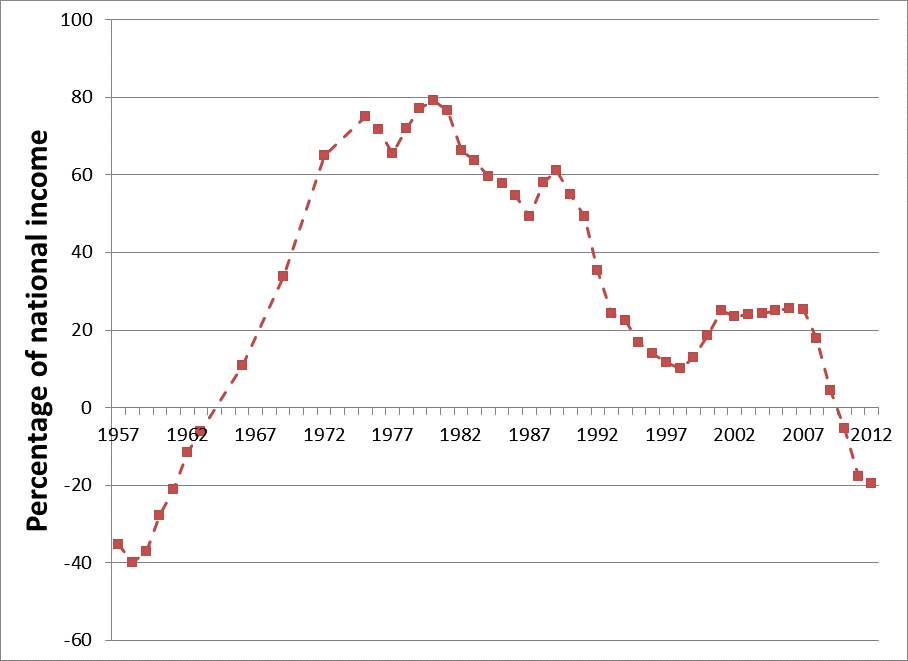 15
Plan of talk
Essex in the 1970s
The extent of inequality
The economics of inequality
Proposals: Taxation and welfare state
Proposals: Employment and wages
Proposals: Capital and wealth
Assessment: what can be done?
16
Are these proposals “off-the-wall”?
SUPPORTERS:

Competition policy and distribution: US Senator Sherman

Social and Economic Council: 22 EU countries

Public Employment Programme: US Humphrey-Hawkins Act 1978

Living wage: UK Premier League Football Clubs

Lifetime capital receipts tax: J S Mill and Lord Randolph Churchill

Minimum inheritance: Thomas Paine and previous UK Labour Government

Sovereign wealth fund: Boris Johnson, Conservative Mayor of London

Property tax: Most US local governments

Participation (Citizen’s) Income: James Meade and Green Party
17
Are these proposals debatable? YES!
Objection: “The equity/efficiency trade-off means that national income/growth will be reduced”.  
	Response: standard economic models tend to exclude the 	ways in which equity and efficiency can be complementary, and 	ignore the safeguards introduced in the institutional design of 	redistributive policies. 

Objection: “In a globalized economy, one country cannot  pursue such a path”. 
	Response: countries are not simply passive agents in the face 	of world developments.

Objection: “We cannot afford it”. 
	Response: Costed programmes for the UK where the tax 
	and transfer elements would reduce the Gini coefficient and the 	rate of 	poverty by 4 percentage points.
18